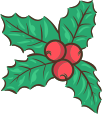 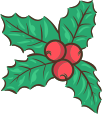 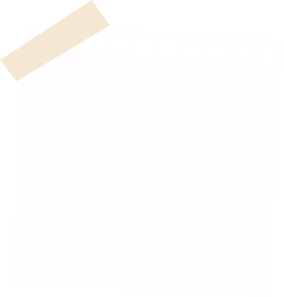 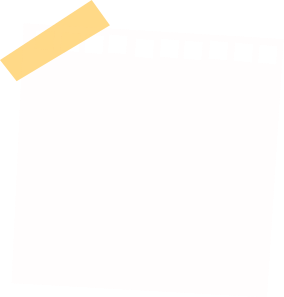 LỊCH HỌC KHỐI BÉ TUẦN III THÁNG 12/2021
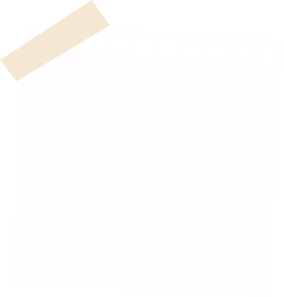 THỨ NĂM
Tạo hình

Hướng dẫn trẻ làm đồ chơi ngày Giáng Sinh
THỨ TƯ
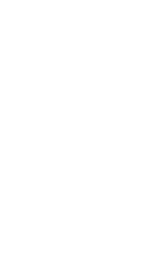 Rèn kỹ năng 

Dạy trẻ kỹ năng đi tất chân
THỨ BA
Văn học 

Truyện: Bé Hành đi khám bệnh
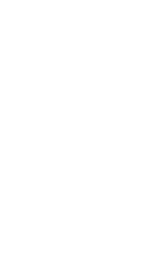 https://youtu.be/3P6pivv604g
https://youtu.be/-plsQgL63XM
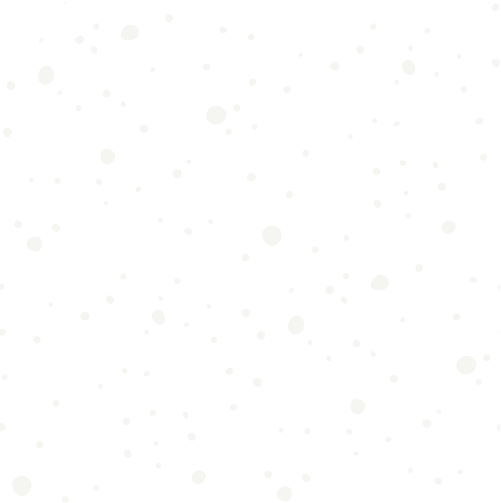 https://youtu.be/7po4eW8SJhg
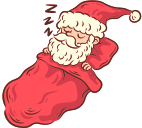 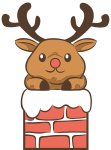 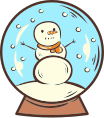 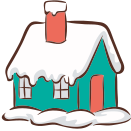 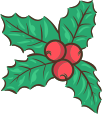 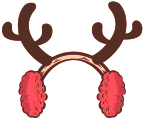